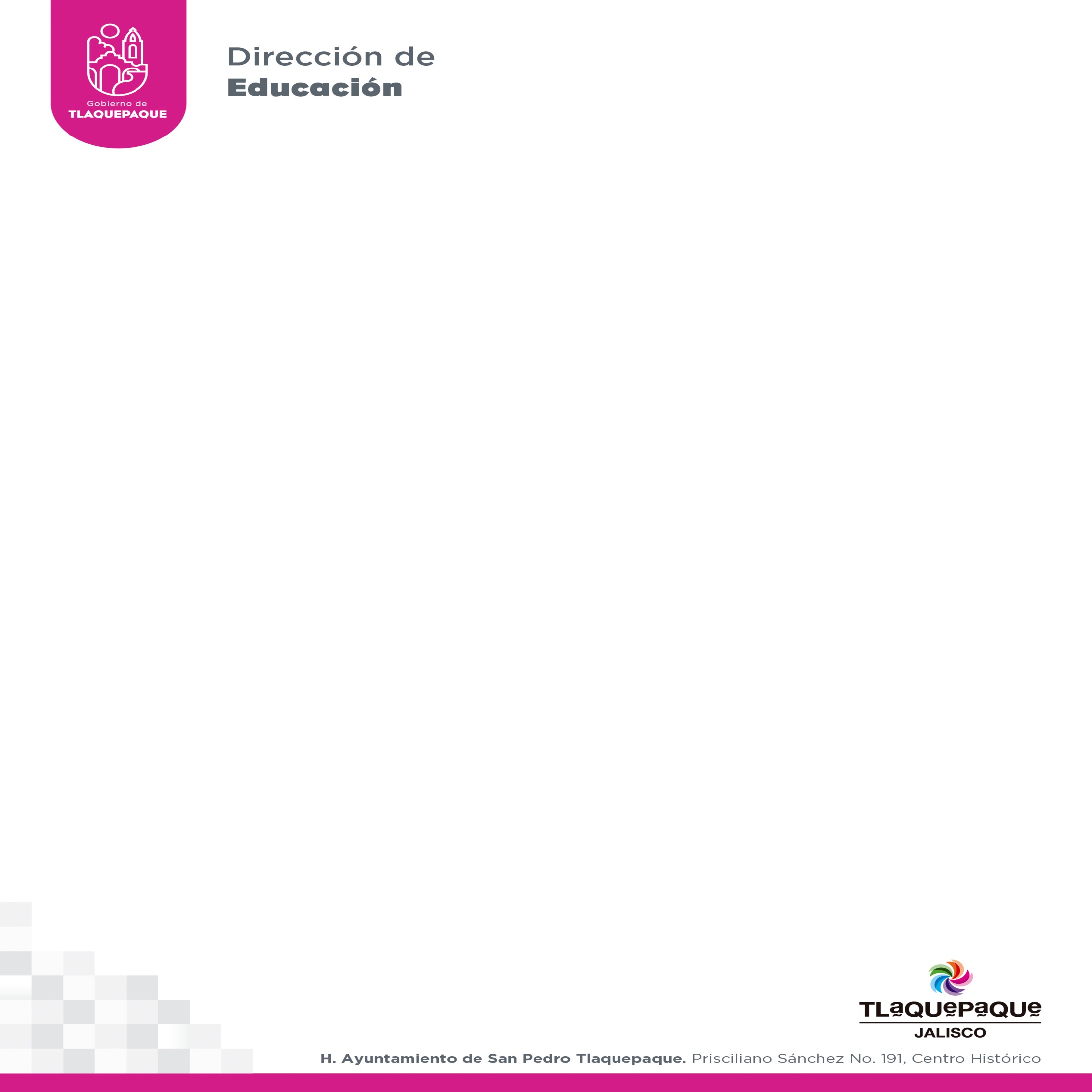 GRÁFICO
MANTENIMIENTO A ESCUELAS
JULIO
En el municipio se cuenta con un registro de 351 escuelas de nivel preescolar, primarias y secundarias, de las cuales en el mes se atendieron a 16 escuelas.
Actividades realizadas:

Poda de árboles
Pintura en barda perimetral y muros
Retiro de desecho y basura
Poda estética
Limpieza general
Poda pasto
Desmontaje láminas 
Poda de maleza
Reparación láminas de patio cívico
Poda estética
Instalación tubería sobre piso y muro para poner red de agua
Instalación de bomba
Instalación llave de lavadero y cocina
Instalación de red de agua para toma de bomba
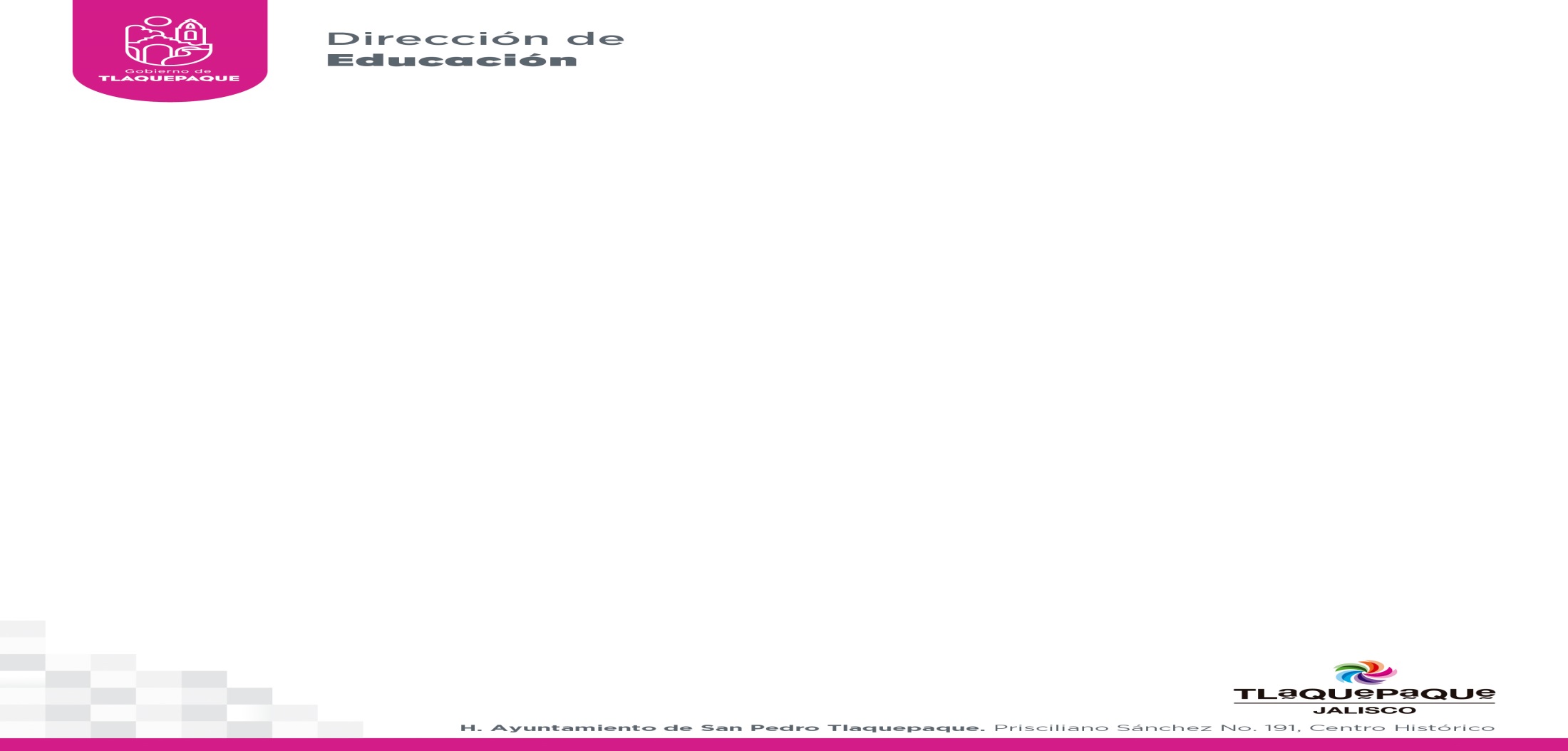 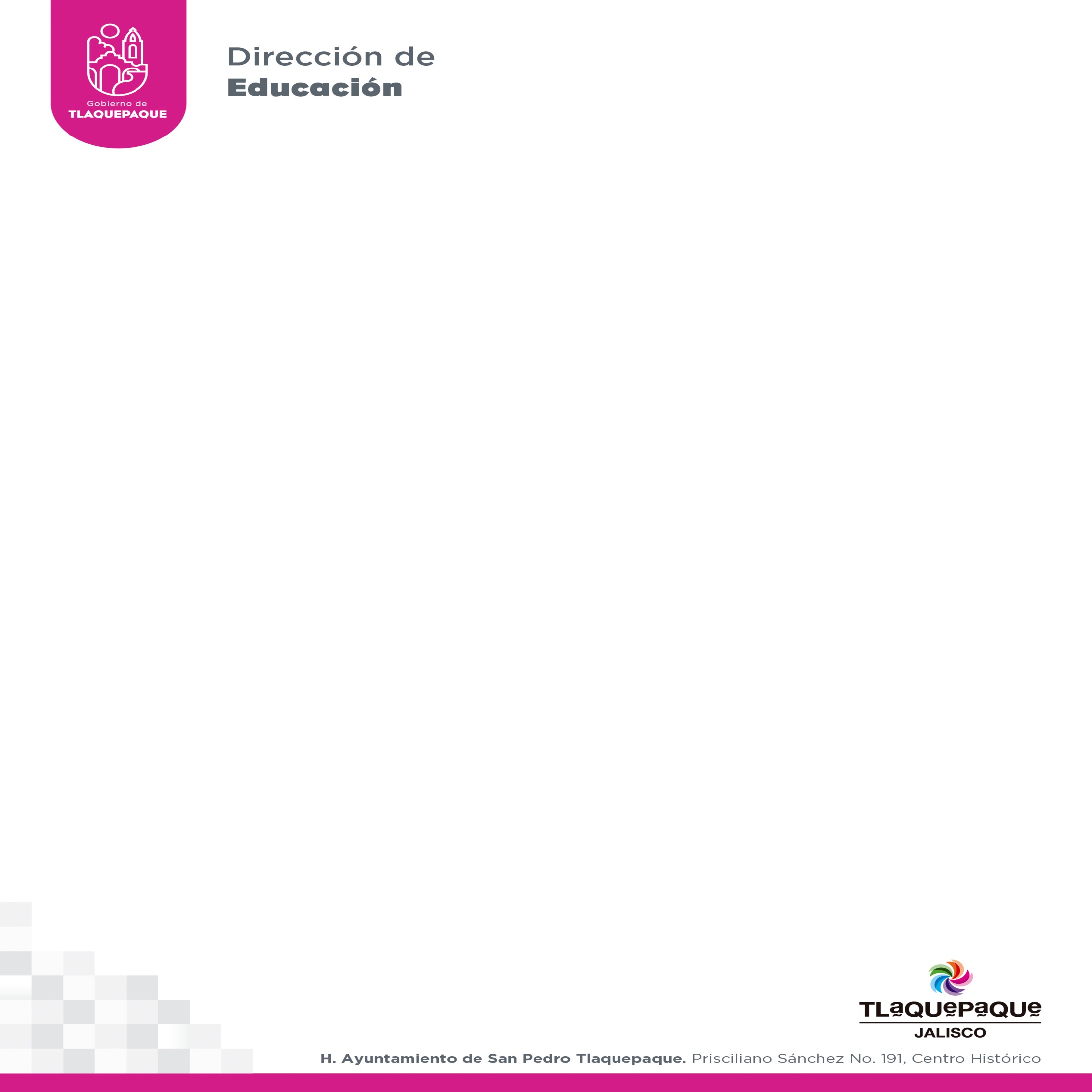 GRÁFICO
MANTENIMIENTO A ESCUELAS
JULIO
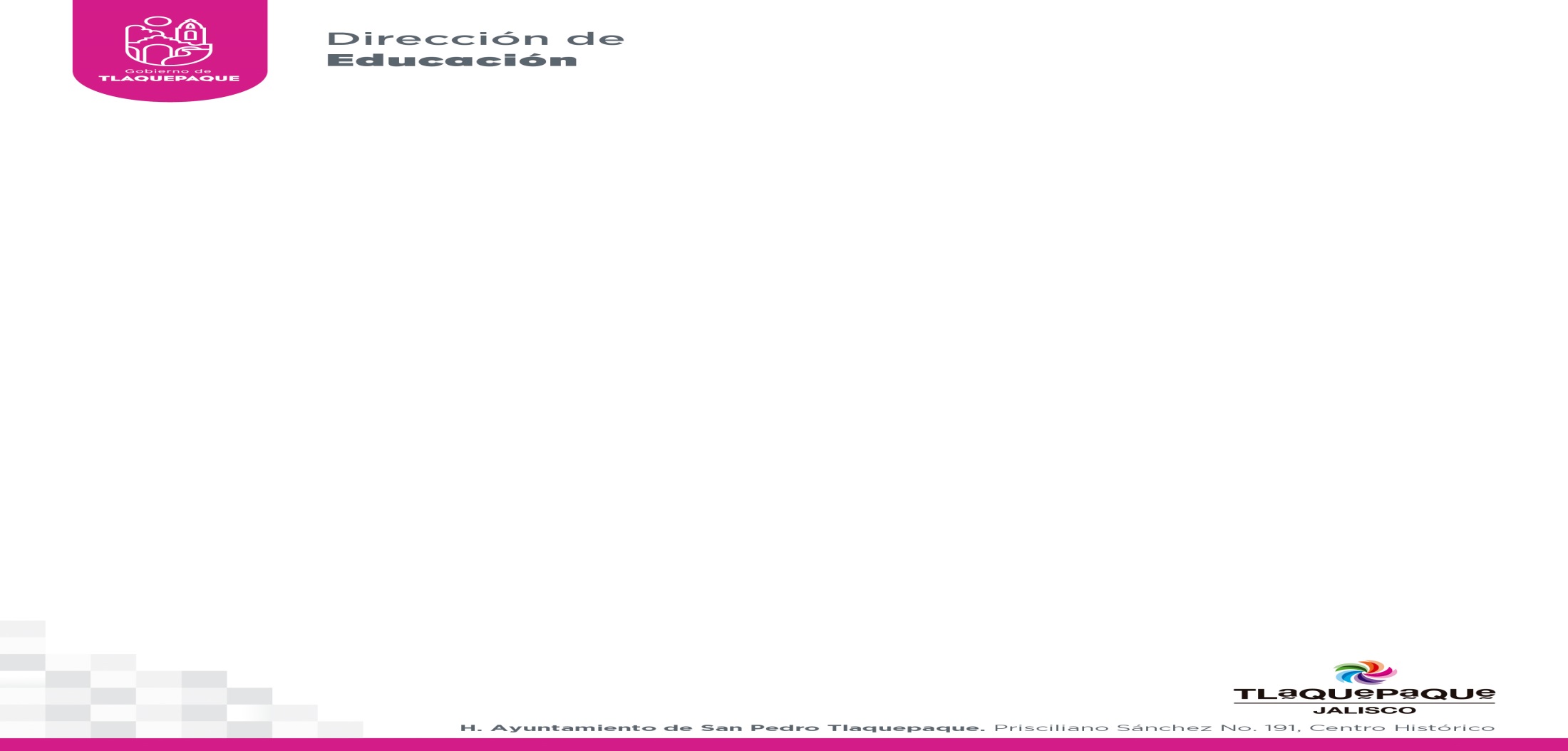